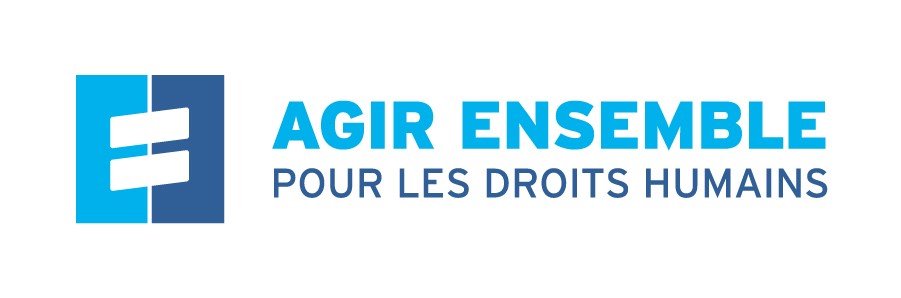 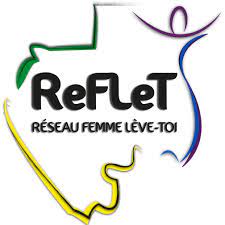 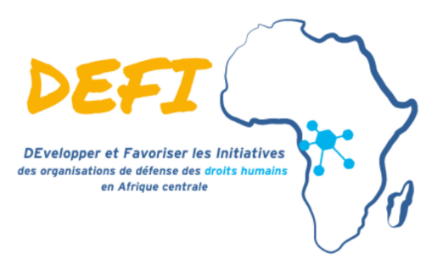 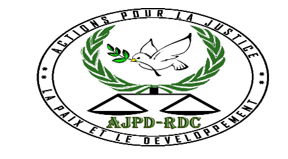 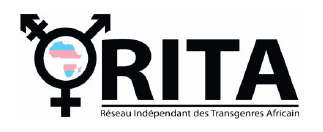 Formation n°2 : Les violences basées sur le genre
Intervenants : 
 Thierry – Réseau Femme Lève-Toi (ReFLeT) au Gabon
 Jojo – Réseau Indépendant des Trans* d’Afrique centrale (RITAC) au Cameroun 
 Jacques – Action pour la Paix, la Justice et la Développement (AJPD) en RDC

27 octobre 2023
10h à 12h : Brazzaville, Libreville, Yaoundé et Kinshasa
11h à 13h : Goma et Paris
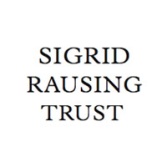 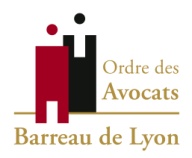 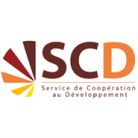 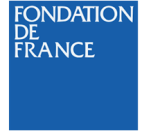 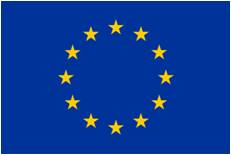 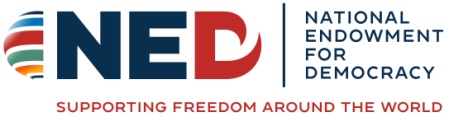 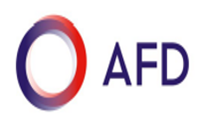 Avec le soutien de :
Les principes directeurs de la prise en charge des victimes des VBG (approche centrée sur la victime)
Le droit à la sécurité : La sécurité désigne à la fois la sécurité physique ainsi qu’un sentiment de sécurité psychologique et émotionnelle

Il est important de tenir compte des besoins en matière de sécurité et de sûreté de chaque survivant.e.s, des membres de sa famille et de ceux qui fournissent des soins et du soutien
Toutes les actions doivent préserver le bien-être de la survivante

Le droit à la confidentialité : Il s’agit du droit des individus de décider leur souhait de partager leur histoire. Le respect de la confidentialité interdit la divulgation d’informations à un tiers sans l’accord de la personne concernée. C’est une question de sécurité, de confiance et d’émancipation
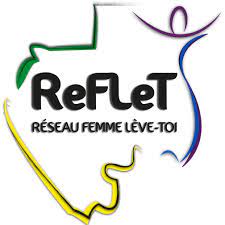 [Speaker Notes: La prise en charge du/de la survivant.e est une opération sensible qui nécessite d’être suffisamment outillé. Il s’agit de lui donner un accueil adapté et une prise en charge holistique. Pour ce faire, plusieurs principes doivent être observés :]
Les principes directeurs de la prise en charge des victimes des VBG (approche centrée sur la victime)
Le partage des informations est effectué selon le principe du “need-to-know” ou en cas de besoin, conformément aux lois et politiques
La survivante donne sa permission avant le partage des informations
Lorsqu’une orientation/ un référencement vers un service est proposé, seuls les détails pertinents sont partagés et uniquement avec la permission de la survivante
Les informations figurent dans les dossiers personnels sont stockés en toute sécurité

Le droit à la dignitié et l’auto-détermination : 

La VBG est une atteinte à la dignité et aux droits d’une personne. L’autodétermination souligne que le.a survivant.e est décisionnaire dans l’acte d’entreprendre des démarches de soins et traitements. Les intervenants ont l’obligation éthique de valoriser cette démarche
Ne pas respecter la dignité, les choix et les droits des survivant.e.s peut accroître ce sentiment d’impuissance et de honte, réduire l’efficacité des interventions, provoquer de nouveaux dommages.
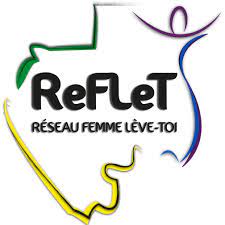 [Speaker Notes: La prise en charge du/de la survivant.e est une opération sensible qui nécessite d’être suffisamment outillé. Il s’agit de lui donner un accueil adapté et une prise en charge holistique. Pour ce faire, plusieurs principes doivent être observés :]
Les principes directeurs de la prise en charge des victimes des VBG (approche centrée sur la victime)
Le droit à la non-discrimination : Les survivant.e.s des VBG ont le droit à une aide sans discrimination. C'est-à-dire sans que l’on prenne en compte leur sexe, leur âge, leur handicap, leur ethnie,  leur tribu, leur couleur, leur langue, leurs croyances religieuses ou politiques, orientation sexuelle, classe sociale etc… Tout adulte / enfant, quel que soit son sexe, doit ainsi pouvoir recevoir des soins et un soutien sans discrimination.
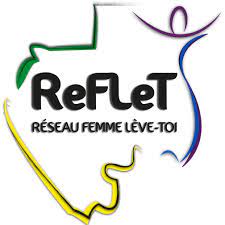 [Speaker Notes: La prise en charge du/de la survivant.e est une opération sensible qui nécessite d’être suffisamment outillé. Il s’agit de lui donner un accueil adapté et une prise en charge holistique. Pour ce faire, plusieurs principes doivent être observés :]
Accompagnement des victimes
L’accueil : Une fois le premier contact établi par la victime après avoir subi une VBG donne l’accès à un processus de prise en charge. L’accueil est donc primordial, car il permet de rencontrer, rassurer les victimes pouvant être sous état de choc et/ou traumatisé.e.s
Pendant la prise en charge, il est indispensable de ne pas avoir certaines attitudes : 

Être dans de mauvaises dispositions et accueillir malgré tout
Remettre en cause la parole de la victime : c’est une nouvelle agression
Conseiller à la victime d’oublier ce qu’il s’est passé
Chercher à banaliser ce qu’il s’est passé (dire que ce n’est pas grave)
Interrompre la victime lorsqu’elle fait le récrit de ce qui lui est arrivé
Enregistrer la victime sans son consentement
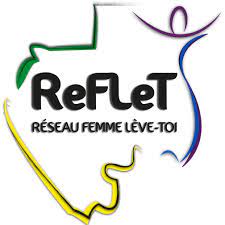 Accompagnement des victimes
La prise en charge médicale : Elle est nécessaire pour la santé de la victime (physique et psychologique) et cruciale en cas d’agression sexuelle et viol. 
Permet le dépistage des maladies sexuellement transmissibles
Permet d’interrompre une éventuelle grossesse non désirée
Permet de fournir des kits d’urgences (pilule du lendemain, antiviraux d’urgence…)
Le certificat médical : Il permet d’attester de la réalité d’une violence physique ou sexuelle et est délivré par un médecin. 
Document primordial permettant au juge de statuer une affaire
Doit être établi au plus vite suite aux violences
En cas de viol : il ne faut pas se laver avant d’établir le certificat
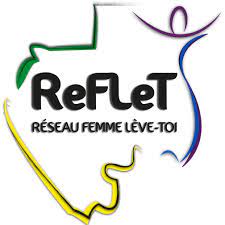 Accompagnement des victimes
Les démarches judiciaires:

Les plaintes ne sont pas les uniques démarches judiciaires. Parfois les victimes ne souhaitent pas déposer plainte, mais il peut être utile d’effectuer une déposition /main courante pour se couvrir.

Exemple : Lors d’un changement de domicile, pour éviter une procédure d’abandon du foyer par l’époux, une victime de violences, y compris dans le milieu familial qui la mettent en danger, elle ou ses enfants, peut demander au juge une ordonnance de protection en urgence.
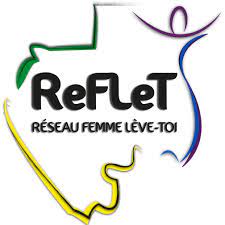 Accompagnement des victimes
La plainte : 

Pas obligatoire pour la victime (recours assez rare) mais il ne faut pas l’exclure
Permet à la victime de faire reconnaître la violation de ses droits, de punir le coupable voir d’obtenir des dommages et intérêts
Tout agent de police / gendarmerie est dans l’obligation de recevoir le dépôt de plainte
Lors de violences physiques et sexuelles, le certificat médical est une pièce essentielle qui permettra au juge de statuer
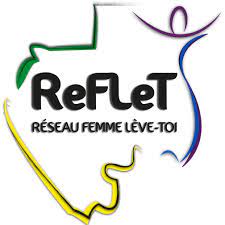 Accompagnement des victimes
Le suivi : 

Permet de disposer d’un répertoire à jour d’adresses les plus proches des femmes en difficulté
Les contacts pouvant faire le suivi : Associations d’aide aux victimes, Centre de santé, Commissariat, Assistant.e sociale
Si elle ne souhaite pas consulter, les numéros de ces services peuvent être joints lorsque le besoin se fera ressentir
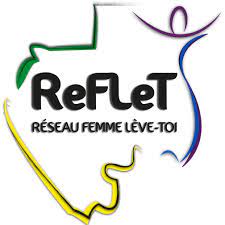 Accompagnement des victimes
La réinsertion sociale      
Elle est un ensemble d’actions (processus) qui consistent à réintégrer une ou plusieurs victimes de VBG dans sa/leurs communautés. Comme stratégie, nous avons la médiation familiale, sociale et institutionnelle, la sensibilisation, le retour en famille. 

La réinsertion économique et professionnelle  
C’est une multitude d’actions conduisant une personne victime de VBG à retrouver une place dans la société à travers un emploi, ou la réalisation d’une activité génératrice de revenus. Le processus peut intégrer des phases d’apprentissage et de formation.
La réhabilitation  
 C’est un ensemble d’actions qui visent à restaurer les droits et reconnaissances perdus d’une personne victime de VBG. Elle vise à rétablir la victime dans son état initial ou de la rendre apte à nouveau. En d’autres termes, c’est un ensemble de mesures et d’actions de rééducation et de réadaptation qui permettent à une personne victime de VBG à retrouver des capacités ou conditions de vie normale au sein de la communauté.
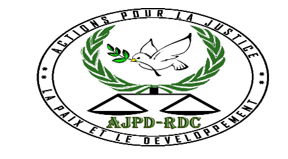 Les mécanismes mis en place par le RITAC  pour la prise en charge et l’accompagnement des victimes de VBG
Le RITAC au fil des interventions a développé des systèmes pour la prise en charge et l’accompagnement spécifique de sa communauté.

 Des observateurs et observatrices de VBG : ils et elles sont chargé-e-s de la veille des VBG. Cette veille consiste à observer, documenter et reporter toutes les violences faites aux personnes MSG dans leurs pays respectifs.

 Les agents de suivi communautaire : ils et elles sont chargé-e-s d’assister et d’accompagner les MSG victimes de VBG. Ces agents ont reçu une formation en psychologie primaire, droits humains et principe de confidentialité. Il est également question de porter des soins de premiers secours aux MSG dans le besoin.
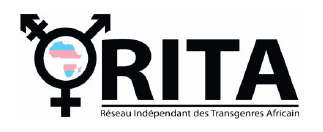 Les mécanismes mis en place par le RITAC  pour la prise en charge et l’accompagnement des victimes de VBG
L’application mobile de documentation de VBG et d’offres de services auprès de la communauté a été mise sur pied afin de : 
Faciliter dans un premier temps la documentation des cas de VBG étant donné la complexité de l’envoi des fiches physiques de documentation pour des observateurs et observatrices à revenu moyen ou vivant dans des zones reculées. 
Limiter dans un second temps les risques liés aux pertes de fiches et l’exposition des données sensibles des personnes MSG et permet également aux personnes MSG d’avoir accès aux différents services d’accompagnement.
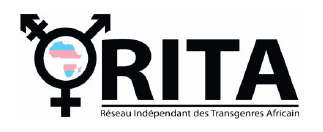 Les mécanismes mis en place par le RITAC  pour la prise en charge et l’accompagnement des victimes de VBG
Les services d’accompagnement proposés par l’application sont les suivants : 
Demande d’intégration du refuge
Demande d’accompagnement psychologique
Demande d’accompagnement juridique
Alerte d’urgence en cas de VBG
S’informer sur les actualités communautaires et la santé mentale
Echanger avec les autres membres de la communauté dans l’espace forum
Demande de divers conseils
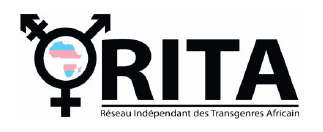 Les mécanismes mis en place par le RITAC  pour la prise en charge et l’accompagnement des victimes de VBG
Les points focaux juridiques : ces personnes interviennent lorsque les personnes MSG sont victimes d’arrestations et/ou détentions arbitraires. Elles font les descentes d’assistance juridique et judiciaire primaire au sein des lieux de privation de liberté, tels que les commissariats. Elles recensent toutes les informations en rapports avec l’arrestation ou la détention afin de faciliter l’intervention d’un-e profesionnel-le juridique. Elles peuvent également selon les cas intervenir pour la libération des victimes. Dans le cas contraire, elles réfèrent auprès des avocats pour une prise en charge du cas.
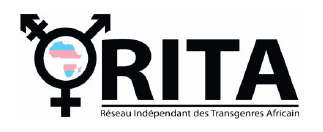 Les mécanismes mis en place par le RITAC  pour la prise en charge et l’accompagnement des victimes de VBG
Les psychologues (en ligne et en présentiel) : ils ou elles assistent psychologiquement les personnes victimes de VBG en ligne et/ou en présentiel. L’accompagnement se fait soit par la demande des victimes, par référencement consenti des agents de suivi communautaire, ou soit par des observateurs et observatrices.
TASK FORCE des allié-e-s : c’est un groupe d’allié-e-s composé de forces de maintien de l’ordre, des médecins, des autorités qui agissent en faveur des MSG lors de la survenance des VBG.
Des avocats : ils ou elles accompagnent juridiquement et/ou judiciairement les personnes victimes de VBG.
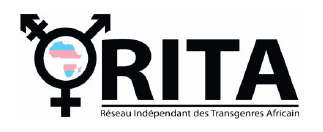 Les mécanismes mis en place par le RITAC  pour la prise en charge et l’accompagnement des victimes de VBG
Référence et contre référencement : ce point consiste à référer les MSG auprès des organisations sœurs qui ont des services non disponibles au sein du RITAC.
Refuge : le RITAC a mis sur pied un refuge pour héberger sur une période maximale de 3 mois les personnes Trans* victimes de rejet familial ou exclusions sociales et/ou vivant en situation d’indigence. Ces personnes sont totalement prises en charge durant cette période.
Réinsertion professionnelle : ce point consiste à former les personnes Trans* qui sont logées dans le refuge du RITAC à des petits métiers professionnels qui leur permettront d’être indépendants financièrement.
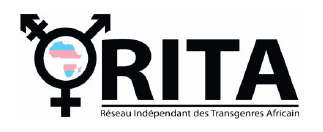 L’approche genre et le développement
Née dans les années 1980, elle  se combine au concept de développement durable et équitable (Saint-Hilaire, C. dans Relais- Femmes 1997).
Résulte de nombreuses critiques formulées par des femmes chercheuses, insatisfaites des approches précédentes. 
Présente un apport des femmes et leurs contributions à la production de biens et de services dans leur communauté qui étaient préalablement toujours confinées dans leur rôle traditionnel familial.
S’inspire du courant féministe socialiste et comble l’écart laissé par les théoriciens de la modernisation en liant les rapports de production aux rapports de reproduction et en tenant compte de tous les aspects de la vie des femmes.
Explore le potentiel des initiatives de développement à transformer les relations sociales et de genre et à donner plus de pouvoir aux femmes. L’approche GED vise, à long terme, un partenariat égal entre les femmes et les hommes dans la définition et l’orientation de leur avenir collectif.
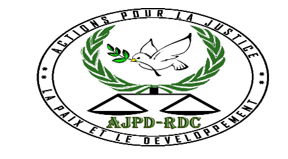 L’approche genre et le développement
Cette approche se caractérise par :
Intégration des préoccupations de genre dans les politiques et projets de développement
Promotion de l’autonomie des femmes et des hommes 
Valorisation de l’égalité dans la division du travail, l’accès aux ressources, le pouvoir décisionnel
Transformation des rapports de genre vers plus d’égalité 
Élargissement de la participation des femmes à tous les niveaux 
Garantie de l’équité dans l’accès aux ressources
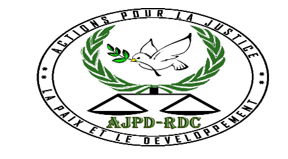 L’approche genre et le développement
Pourquoi l’égalité des genres est-elle importante ?
Est directement liée au développement durable.
Essentiel à la réalisation des droits humains de tous.
Permet aux femmes et aux hommes de jouir des mêmes opportunités, droits et obligations dans toutes les sphères de leur vie quotidienne. 
Permet aux femmes et aux hommes d’avoir un accès égal à l’éducation, d’acquérir une indépendance financière, de partager les responsabilités familiales et d’être libres de toute forme de coercition, intimidation et violence.
Permet aux femmes et aux hommes d’être en mesure de prendre des décisions qui auront un impact positif sur leur santé et leur sécurité et sur celle des membres de leur famille.

En quoi cela concerne les hommes ? : 
Nécessite la redéfinition des droits et des responsabilités de chacun dans toutes les sphères de la vie quotidienne
Vie des hommes : fortement influencée par le genre  tels que des normes culturelles et sociales reliées à la masculinité qui confinent les hommes à certains rôles sociaux (tels que leader, mari, fils, pourvoyeur), et entrave la réalisation de leur plein potentiel dans d’autres domaines.
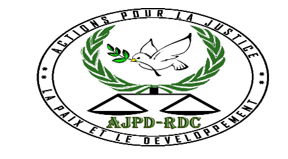 L’approche genre et le développement
La contribution des hommes à l’approche genre et développement :
Cela ne concerne pas que les femmes, les hommes peuvent aussi contribuer à la promotion active de l’égalité des sexes de plusieurs façons, notamment par :
 Le partage des tâches domestiques et des responsabilités dans l’éducation des 	enfants 
Le partage des ressources, du revenu familial ;
La confrontation du sexisme des autres hommes ;
La contestation en milieu de travail lorsque certaines décisions ou attribution de 	responsabilités ne semblent pas égales ;
Le fait de contrer l’imposition de limites de genre dans la socialisation des enfants.
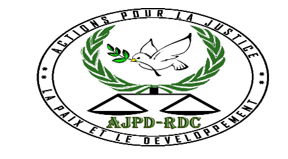 L’approche genre et le développement
Les facteurs d’influence modifiant les rapports sociaux :
La division du travail entre les hommes et les femmes
Le type de travail accompli par chacun des genres
L’accès et le contrôle des ressources et bénéfices selon les genres ne sont pas des données statiques ou immuables

Dans l’approche GED : identifier ces facteurs pour développer des stratégies visant à transformer ces rapports de façon à donner plus de pouvoir aux femmes et à promouvoir l’égalité entre les genres.
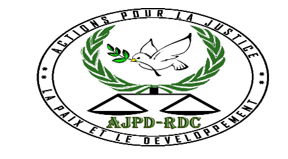 L’approche genre et le développement
Socioculturel : évolution des styles de vie traditionnels);
Économique : politiques d’ajustement structurel) ;
Politique : adoption de nouvelles politiques, un changement degouvernement, la guerre, etc)
Environnemental : sècheresse
Démographique : migration des hommes, l’urbanisation et l’exode rural ;
Juridique : changements lois sur la possession et le suffrage 
L’éducation : nouvelles attentes des filles instruites ;
International :  l’influence de la culture occidentale ;
Religieux : la montée de l’intégrisme.
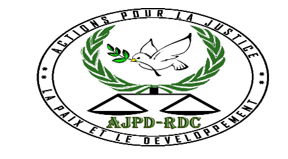 Partage d’expérience de terrain d’AJPD-RDC sur l’approche masculinité positive
Objectif d’AJPD-RDC et de l’approche des masculinités positives en milieu rural : 
Objectif : augmenter le pouvoir économique des femmes en valorisant les initiatives féminines, renforçant les groupements solidaires féminins pour transformer leurs activités en entreprise rentables et professionnelles
Approche : Favorise l'égalité entre les sexes par le renforcement de la capacité d'action des femmes et la collaboration des hommes. Sensibilisation communautaire essentielle pour créer un environnement favorable à l'égalité au travail et en familleBien que cette stratégie cible plus particulièrement les femmes, un travail de sensibilisation auprès de la communauté est primordial. L’environnement de travail et familial des femmes doit aussi être favorable à l’égalité entre les femmes et les hommes.
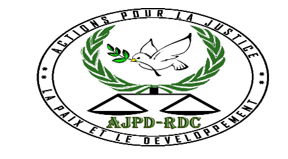 Partage d’expérience de terrain d’AJPD-RDC sur l’approche masculinité positive
Projet Kabare, Sud-Kivu : Promouvoir l’autonomie des femmes vulnérables par une approche de masculinité positive pour favoriser un environnement familial et communautaire ouvert à l’autonomisation économique des femmes. 
L’implication des hommes est cruciale pour créer un environnement favorable
Capitalisation de cette expérience : AJPD-RDC cherche à produire le modèle de la masculinité positive œuvre à travers l’approche de la masculinité positive pour diffuser les apprentissages acquis

Défi de la promotion de la masculinité positive

Définition de la problématique : 
Le patriarcat : organisation sociale et juridique fondée sur la détention de l’autorité par les hommes → persiste dans les zones rurales où  AJPD-RDC opère. . 
Les hommes ont des rôles traditionnels définis, ouvrant la porte à des abus envers les femmes.
Objectif d’AJPD-RDC : Promouvoir la participation pleine des femmes au développement pour un développement solidaire, équitable et participatif
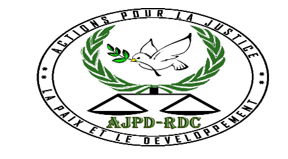 Partage d’expérience de terrain d’AJPD-RDC sur l’approche masculinité positive
La pratique actuelle d’AJPD-RDC :
 
Priorité à l’égalité entre les femmes-hommes,  renforcement de la place des femmes dans la prise de décisions et l’autonomisation économique des femmes.
Stratégie d’égalité femmes-hommes axée sur l’environnement familial et communautaire
Renforcement des capacités des membres de la communauté et autorités coutumières pour le développement tout au long du projet.
L’influence du milieu familial et communautaire sur le pouvoir économique des femmes avec des normes de genre entravant souvent à leur économie.
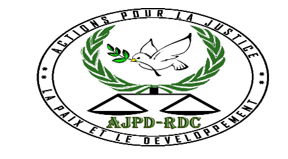 Partage d’expérience de terrain d’AJPD-RDC sur l’approche masculinité positive
AJPD-RDC travaille avec des maris des femmes membres des GSF et les hommes de la communauté pour les rallier à la cause de l’autonomisation économique 

Stratégie d’intervention et actions menées : promouvoir les masculinités positives pour un environnement favorables au renforcement du pouvoir économique des femmes rurales. 
Actions : informer, sensibiliser les groupes cibles et renforcer les compétences de leaders locaux (hommes et femmes), autorités coutumières et des maris des femmes membres des GSF accompagné par AJPD-RDC sur cette approche
Attentes : 
Renforcer les capacités des communautés sur l’autonomisation économique des femmes  rurales et le rôle des hommes
Sensibiliser les maris des femmes rurales à l’impact de la masculinité négative
Éduquer les maris des étuveuses sur le modèle de masculinité positive
Améliorer la compréhension de la socialisation différenciée, des notions de féminité et masculinité, du pouvoir entre les sexes et de la violence contre les femmes et les filles.
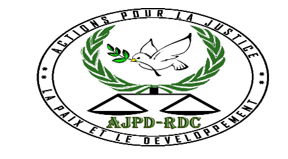 Partage d’expérience de terrain d’AJPD-RDC sur l’approche masculinité positive
5. Renforcer les compétences des hommes pour promouvoir la masculinité positive 
6. Intégrer des approches de masculinité positive au travail : propositions et engagements

Stratégie de masculinité positive d’AJPD-RDC: 
L’organisation des ateliers de formation de base sur la masculinité positive pour les leaders locaux, hommes et femmes, et les autorités coutumières. 
Groupe de discussion sur la masculinité positive avec hommes et femmes pour mieux comprendre les perceptions et les obstacles pour les femmes
Ateliers de sensibilisation pour les maris des membres des GSF sur la masculinité positive
Rencontres individuelles de couples pour la sensibilisation à la masculinité positive
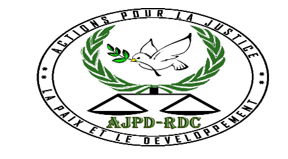 Partage d’expérience de terrain d’AJPD-RDC sur l’approche masculinité positive
Quels sont les résultats auxquels nous sommes parvenus ? : 
 Les hommes acceptent de plus en plus accordent davantage de liberté aux femmes pour mener leurs activités et participer à des formations, même hors de leur zone d’habitation. Cela est dû à la meilleure compréhension mutuelle et l’adhésion des hommes aux initiatives gérées par les femmes.
Les femmes rurales prennent davantage d’initiatives dans la gestion familiale
Reconnaissance accrue du rôle des femmes dans les communautés
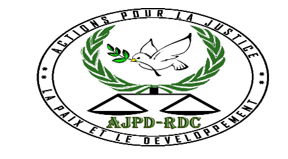 Conclusion
La lutte contre les  violences basées sur le genre est un combat de longue haleine. L’éradication du problème passe nécessairement par un changement des comportements sociaux individuels et collectifs. Ces violences constituent une violation des droits universels de la personne humaine et des libertés fondamentales. A cet effet, l’engagement et l’effort de tous les acteurs s’avèrent capital en termes d’information, de sensibilisation, de dénonciation, et de prise en charge efficace des cas.
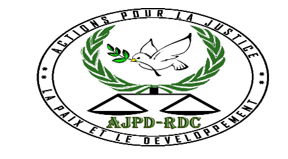 Merci pour votre attention !